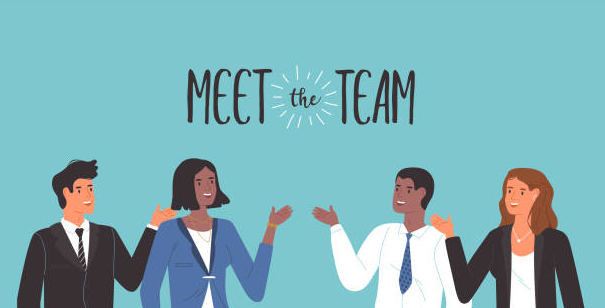 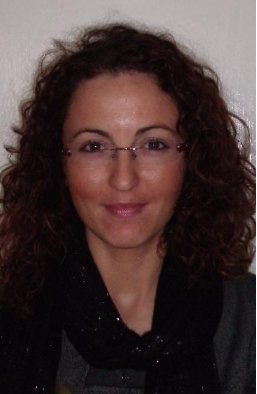 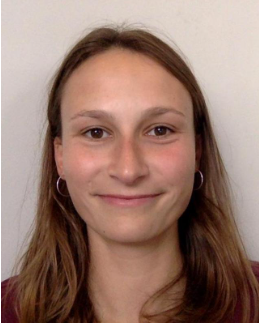 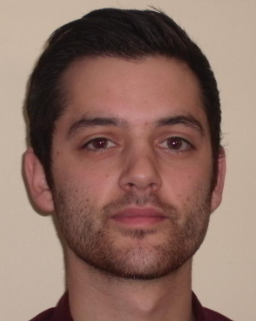 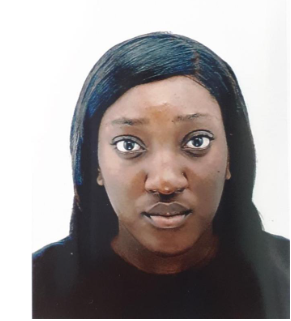 Calvin Fieldhouse		     Asari Larry-Etah		  Esin Soufis-Law	     Grace Milledge -Smith
Pharmacist		        Pharmacist		  Pharmacist                Health and Wellbeing Coach
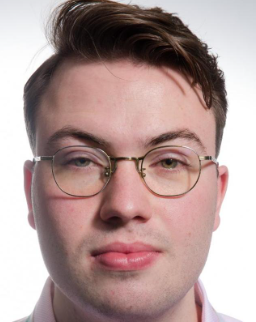 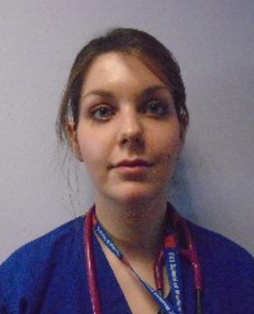 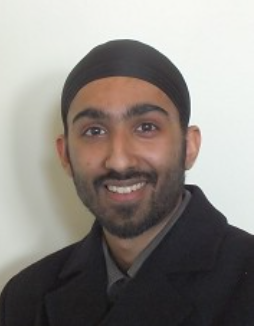 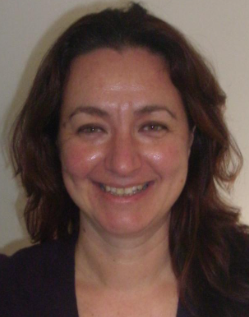 Dr Astrid Harbour		     Dr Ishmit Moonga	Dr Tom Stonehouse	             Dr Carlie Grindey
F2 Doctor		              GP		           F2 Doctor                                     GP
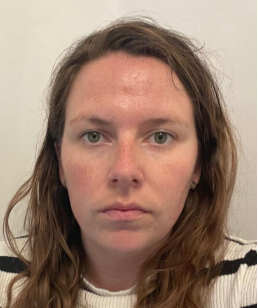 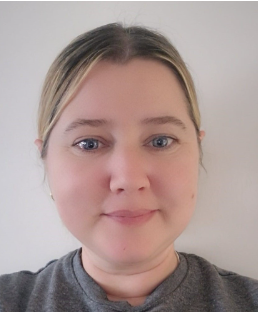 Claire Rowsell	                    Georgie Wells Peers
PCA		                               PCA